Ecclesiastes 7:1-6
1 A good name is better than precious ointment, and the day of death than the day of one’s birth; 2 better to go to the house of mourning than to go to the house of feasting, for that is the end of all men; and the living will take it to heart. 3 Sorrow is better than laughter, for by a sad countenance the heart is made better. 4 The heart of the wise is in the house of mourning, but the heart of fools is in the house of mirth. 5 It is better to hear the rebuke of the wise than for a man to hear the song of fools. 6 For like the crackling of thorns under a pot, so is the laughter of the fool. This also is vanity.
Two Journeys to a Funeral
Ecclesiastes 7:1-6
Two Journeys to a Funeral
Wise Journey – taking lessons of mortality to heart
It is wise to consider our end (Psa. 39:4-5; 90:10, 12)
It is wise to realize life’s brevity (Psa. 89:47; Jas. 4:14)
It is wise to think on the certainty of death (Heb. 9:27)
It is wise to ponder present path & it’s end (Lk. 12:16-21)
It is wise to reflect on the effect of our life on others (Matt. 5:14-16; Heb. 11:4 cf. 1 Kgs. 21:25; Rev. 2:20)
Journey Too Late – going as the one who passed on
This is a journey taken without choice
It can have no impact on our future
It happens though the person’s soul is somewhere else
When It Is My Time To Take This Ride…
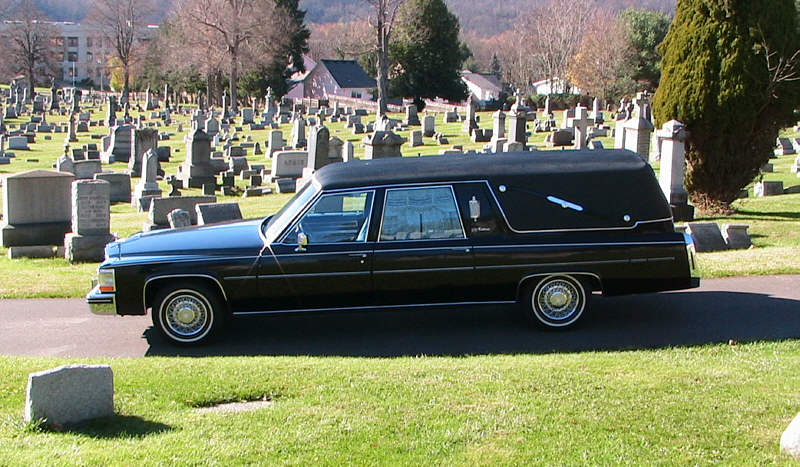 Where Will I Be?